Investment contract
An investment contract (hereinafter-the" IC") is a contract for the implementation of an investment project, providing for the implementation of investments and the provision of investment preferences.         

 

 Investor;                     





 Authorized body for investments (investment Committee of the MFA of Kazakhstan).An investment contract is a model contract.The period of validity IR validity of investment incentives.IR conclusion-35 working days:Consideration of the application-20 working days;Preparation-10 working days;Registration-5 working days.Entry into force - from the date of registration.
Side IR:
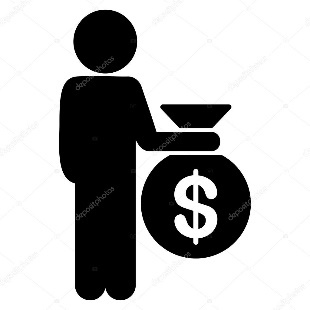 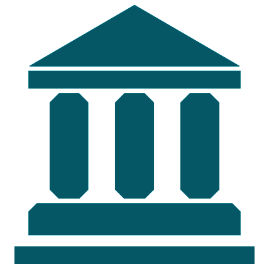 How to conclude IR?
Priority activities;Collecting documents and applying for investment preferences.Documents attached to the application:
1) certificates of state registration (re-registration) of a legal entity;2) a copy of the Charter of the legal entity, certified by the signature of the head and seal of the legal entity.3) the business plan of the investment project drawn up in accordance with the requirements established by the authorized investment body;4) documents confirming the size (cost) of the requested state natural grant by the legal entity of the Republic of Kazakhstan and preliminary approval of its provision;5) copies of the passport or identity document attracted foreign worker (with translation into Kazakh or Russian language) of labor agreement concluded between the employer and recruited foreign employee (translated into Kazakh or Russian language) of documents confirming his qualification and (or) education (with translation into Kazakh or Russian language).In the case that the application for provision of investment preferences provides for the granting of preferences on taxes and (or) investment subsidies, the investor represents the conclusion of state examination of pre-project and (or) project documentation, certified by signature, in the order determined by the legislation of the Republic of Kazakhstan.
Note:* to be filled in if necessary;** for a legal entity implementing a priority investment project to create new production facilities;*** for a legal entity implementing an investment priority project for the creation of new production facilities, as well as for the expansion and (or) renewal (reconstruction, modernization) of existing production facilities.
Chapter 4. Working program on the investment project  
             ________________________________________________________________
                                                                   name)
Name of investor: _________________________________________
Chapter 5. The list and volume of imported technological equipment and components, spare parts, raw materials and materials exempted from customs duties in accordance with the legislation of the Customs Union and (or) the legislation of the Republic of Kazakhstan*.
Note:* to be filled in if necessary** information on the classification of goods shall contain the full commercial name, trade name, principal technical, commercial characteristics of goods and other information, including photographs, drawings, blueprints, passports products, and other documents certified by the signature and seal of the legal entity applying.
Chapter 6. Investment preferences for investment priority projects are provided subject to the following conditions in accordance with paragraph 5 of article 286 of the Entrepreneurial code of the Republic of Kazakhstan dated October 29, 2015.
Applicationto the application for the provision ofinvestment preferences 


Forms'
Data on the attracted foreign labor force
BUSINESS PLAN
RECOMMENDATIONS IN THE PREPARATION OF THE BUSINESS PLAN OF THE INVESTMENT PROJECT1. Requirements for the preparation of the business plan of the investment project approved by the order of the Minister for investment and development of the Republic of Kazakhstan dated November 30, 2015 № 1133 "on some issues of state support of investments" (hereinafter – the Order) in accordance with Annex 2.2. Requirements are imposed when a legal entity of the Republic of Kazakhstan submits an application for the provision of investment preferences. (hereinafter – Application). The Application form is approved according to Appendix 1 to the Order.
The business plan of the investment project must be stitched and numbered, certified by the signature of the first head and the seal of the legal entity (if any).Note:* do not fill in the legal entities implementing the investment project.